Hymns for Worship at Woodmont
77s- Jesus Let Us Come to Know You
78s- Faithful Love
165- Thus Remember Me
500- Give Me the Bible
Sermon- “What to Do When Your World 
              is Turned Upside Down”
348- Almost Persuaded
72- Be with Me Lord
[Speaker Notes: How do you respond, your world is upside down? Ax 17:6 Upset, confuse, unsettle, make disorderly. Today idiom- outlook, lifestyle, circumstances, altered negatively.  Crisis- Covid, breathing, sudden death, debilitating disease, diagnosis cancer, unresolved personal /family issues, hate reigning, verbal abuse, agonizing pain, unexplained blood loss.  Do you panic, scream, curse or blame God, hurt others?  What do you do?]
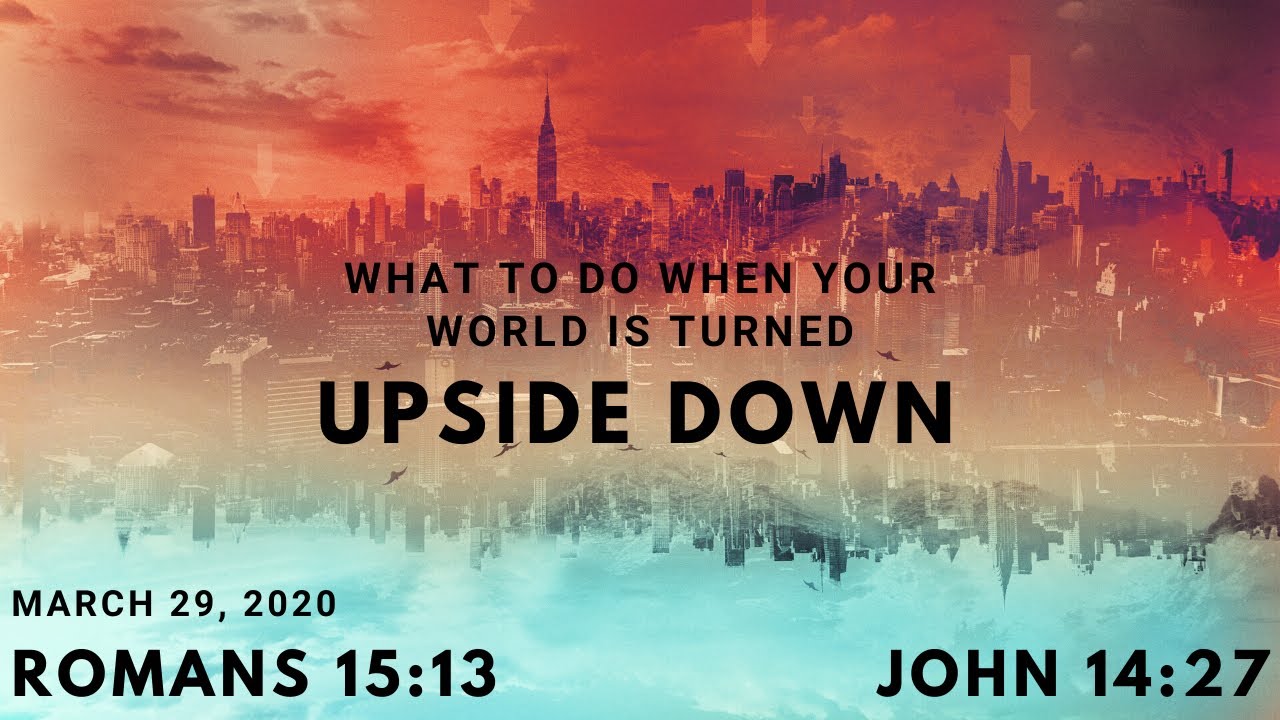 [Speaker Notes: How do you respond, your world is upside down? Ax 17:6 Upset, confuse, unsettle, make disorderly. Today idiom- outlook, lifestyle, circumstances, altered negatively.  Crisis- Covid, breathing, sudden death, debilitating disease, diagnosis cancer, unresolved personal /family issues, hate reigning, verbal abuse, agonizing pain, unexplained blood loss.  Are you terrified, do you panic imagining the worst possible scenario, curse or blame God, hurt others?]
What are You Doing When Your World is Turned Upside Down?
What are You Doing When Your World is Turned Upside Down?
What are You Doing When Your World is Turned Upside Down?
[Speaker Notes: Did Jesus ever fear, panic, or doubt?  Storm is raging, the boat is sinking, & disciples are panicking, Jesus is asleep.  He’s training disciples- don’t be afraid=future temptations, trials, & tribulations facing preaching the soul saving gospel to a wicked world that would kill them. Happened many times.  Jesus, don’t be afraid. Peter got out of the boat, walked on water by power of Jesus’ words, sinking looking at sea, Lord save me.]
What are You Doing When Your World is Turned Upside Down?
[Speaker Notes: Live by every word of God- you can do it!  Jesus- if you’re weary & heavy laden, come to Me, I’ll give you rest for your souls.  Jesus fed 5,000 miraculously to teach them He is the bread of life, eat of Him (His words) & have eternal life.  This is too hard, all the believers are walking away from Jesus, He asks disciples, will you also leave, moments of clarity, where will we go- you have the words of eternal life.  Thomas- I won’t believe it until I see it- showed him evidence.  Peter confidently preaching truth which the rulers noticed after healing the lame man at the Gate beautiful.]
What are You Doing When Your World is Turned Upside Down?
[Speaker Notes: Merimnao- studied this word in Phil. Class. When you worry, you are divided in your heart, distracted by the crisis, temptation to go to pieces, come apart at the seams, lose it.  I admit I was a worry wart in teenage years- imagined worst possible scenario when in pain that I was gong to die. What is Jesus teaching instead of being afraid & doubting?  Medical crisis, possible job loss, & other things you might not be able to control. You’re worth much more than the birds & He takes care of them.  Worrying will destroy your life if you let it.]
What are You Doing When Your World is Turned Upside Down?
[Speaker Notes: Who is your master?  Who are you allowing to control your life?  Satan is a terrible master who wants worry to destroy your life, your spouse, children, parents, friends, peers, etc.  You can’t serve 2 masters.  Most of the things you worry about never happen.  Trust in God’s providence, God has promised to take care of you.  Distracted by doing many things like Mary but don’t take the time like Mary to listen to His words knowing God will take care of you.]
What are You Doing When Your World is Turned Upside Down?
[Speaker Notes: Job’s world was turned upside down even though righteous.  Satan is really going to come after you if you are a faithful Christian.  He lost everything including his children & his wife tells him to curse God & die. God wants us to learn from Job’s example.]
What are You Doing When Your World is Turned Upside Down?
[Speaker Notes: God isn’t making you suffer because He is hateful, mean, & an ogre.  Instead of thinking the worst about your present crisis & blaming God or cursing Him for allowing it to destroy your faith, train your mind to think about it being a good thing that will help you grow spiritually.  Don’t be bitter, be better because you are trusting & obeying the words of Jesus knowing that God will take care of you & you’ll be blessed in the end.  Look at Job.  Blessed abundantly.]
When your world is turned upside down, how do you respond to it?
…with panic & doubt or trust & obedience?

….with worry or confidence that God will provide? 

…blame God or endure through trials with joy? 

Jesus said, “In the world you will have tribulation, but
take courage, I have overcome the world” (Jn. 16:33)
[Speaker Notes: Instead of your world being upside down, your world is right side up with Jesus, trust & obey, confident, persevering His words of life. all spiritual blessings, fruit of the Spirit.  You can be joyful no matter what’s happening- Jesus overcame death (Heb. 2:14-15) & is with us, promised to never leave or forsake us, come to our aid when tempted, strengthen us when we are weak, & guide us to eternal life as we trust & obey Him. You don’t have to panic, doubt, worry, or blame.  Why live for what this world promises that only leads to heartache, suffering, & destruction when you could be confident, courageous, & content submitting to the Lord’s will?  Obey the gospel today!]
Hymns for Worship at Woodmont
77s- Jesus Let Us Come to Know You
78s- Faithful Love
165- Thus Remember Me
500- Give Me the Bible
Sermon- “What to Do When Your World 
              is Turned Upside Down”
348- Almost Persuaded
72- Be with Me Lord
[Speaker Notes: How do you respond, your world is upside down? Ax 17:6 Upset, confuse, unsettle, make disorderly. Today idiom- outlook, lifestyle, circumstances, altered negatively.  Crisis- Covid, breathing, sudden death, debilitating disease, diagnosis cancer, unresolved personal /family issues, hate reigning, verbal abuse, agonizing pain, unexplained blood loss.  Do you panic, scream, curse or blame God, hurt others?  What do you do?]